Konkurs fotograficzny „Woda w obiektywie”
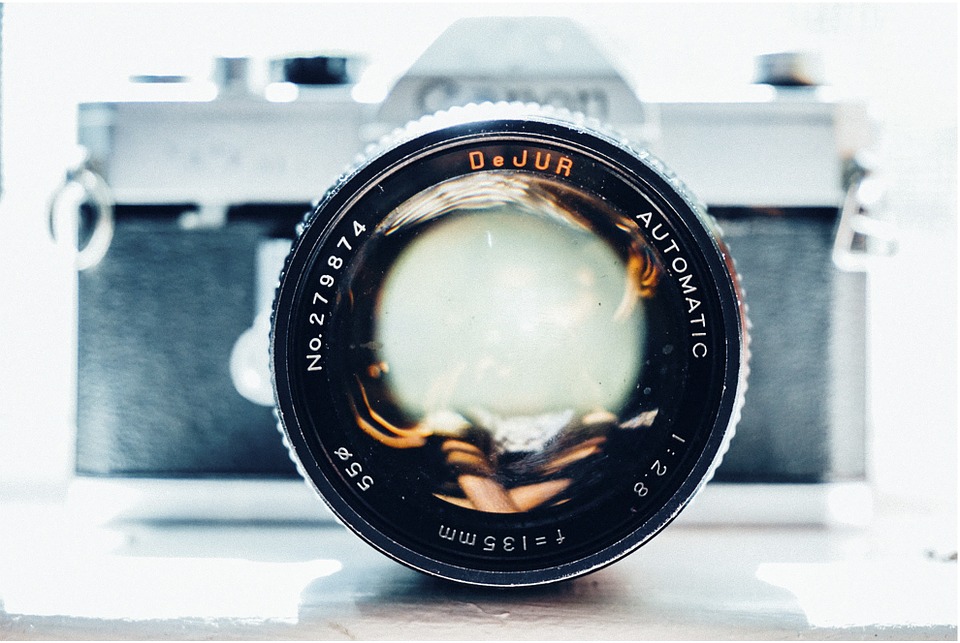 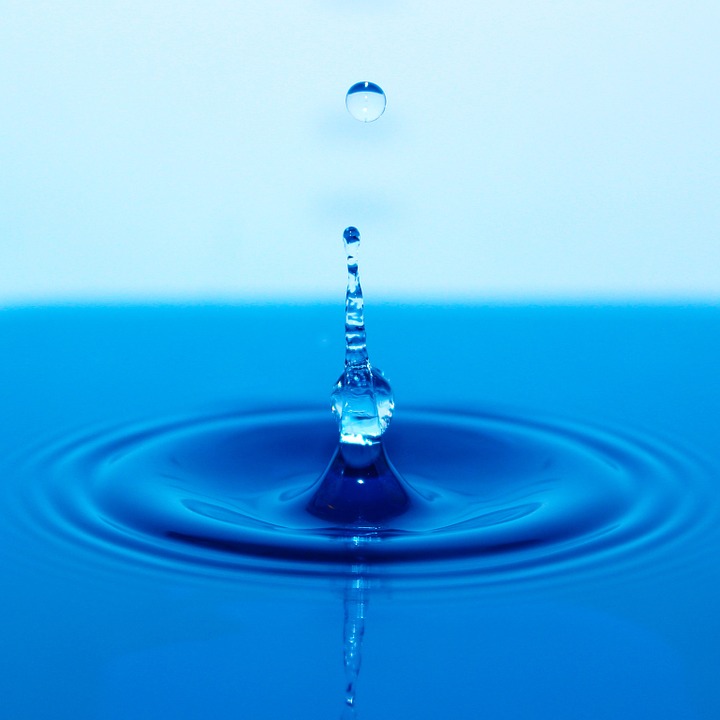 2018 r.
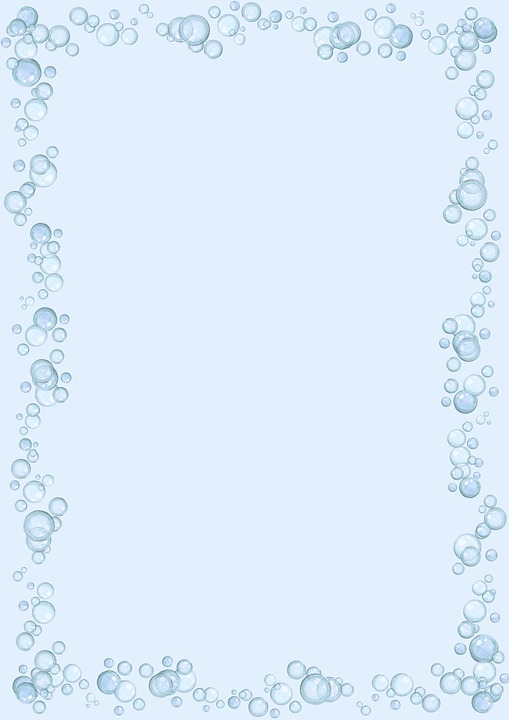 Jakub Tułowiecki
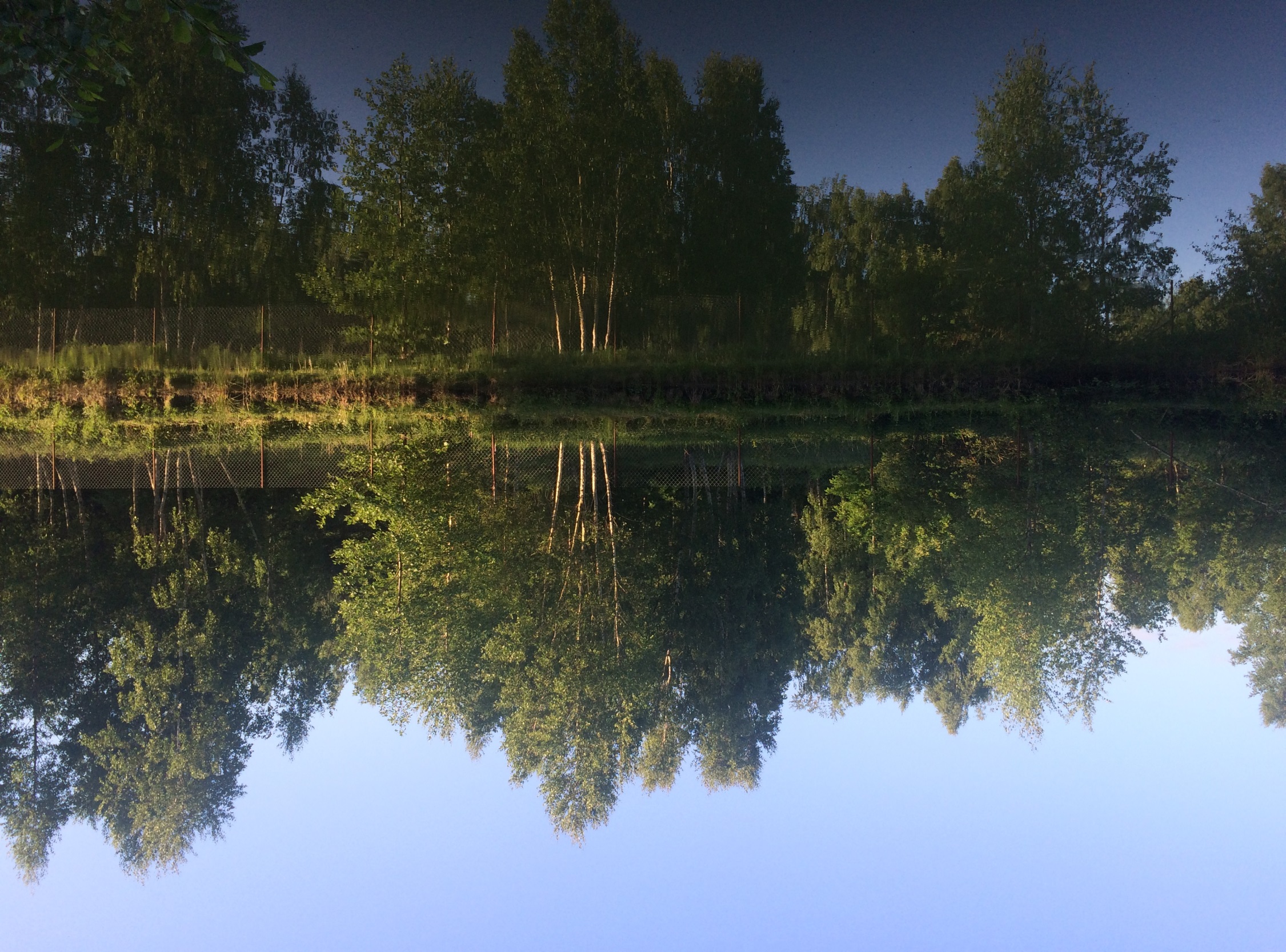 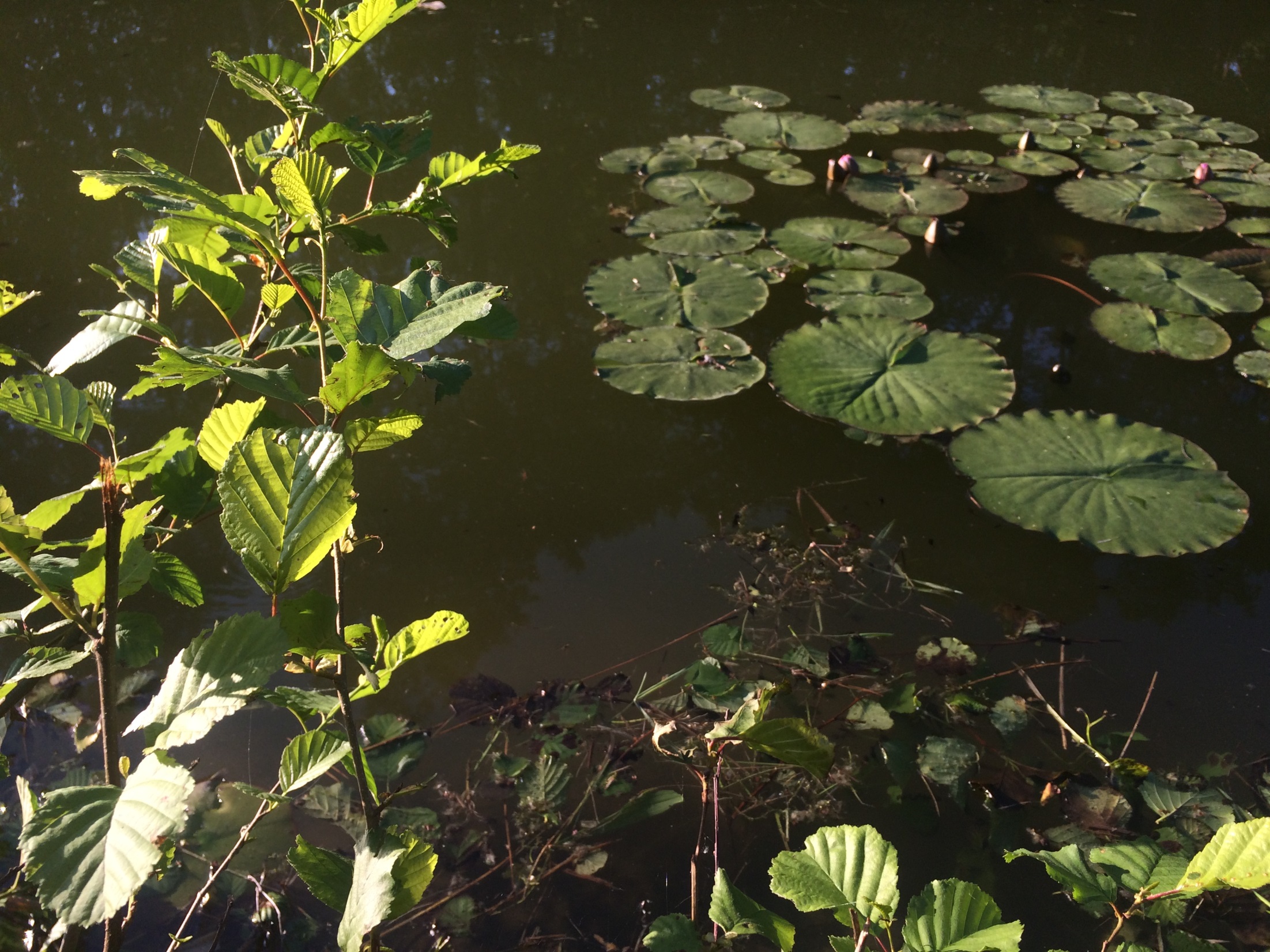 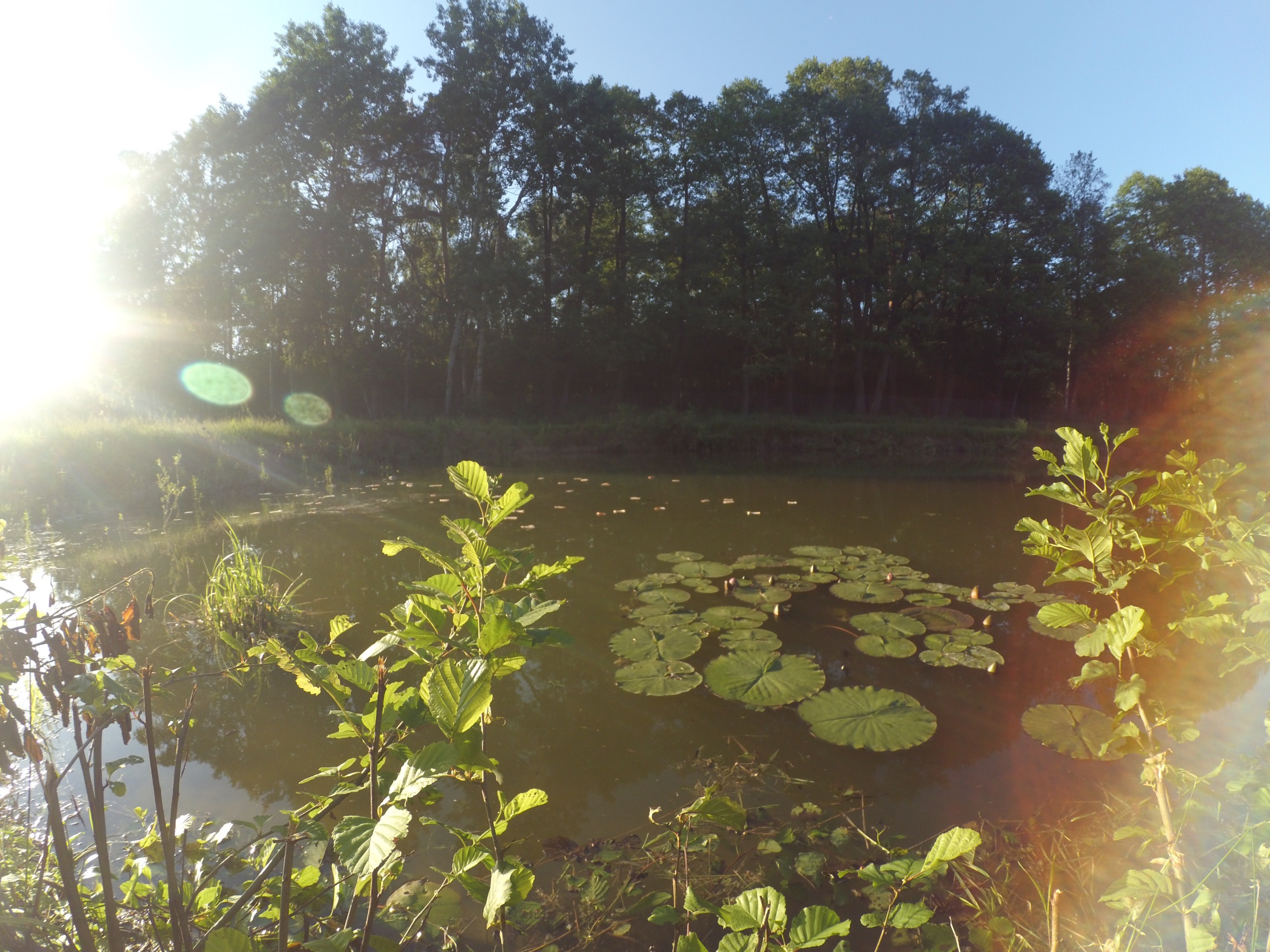 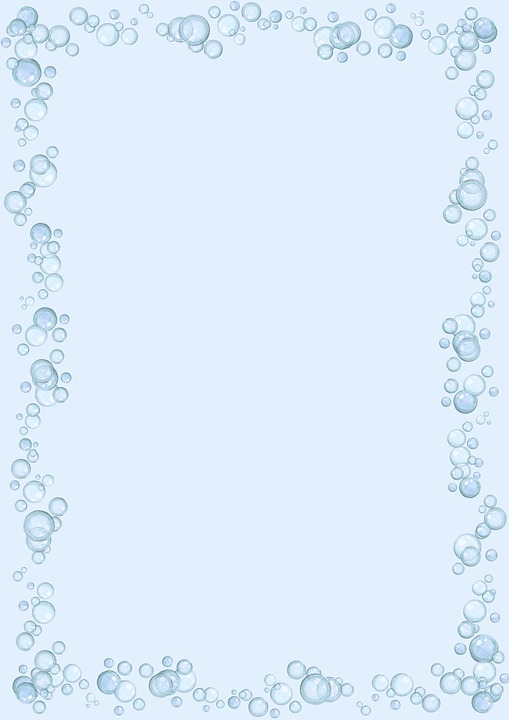 Mateusz Wach
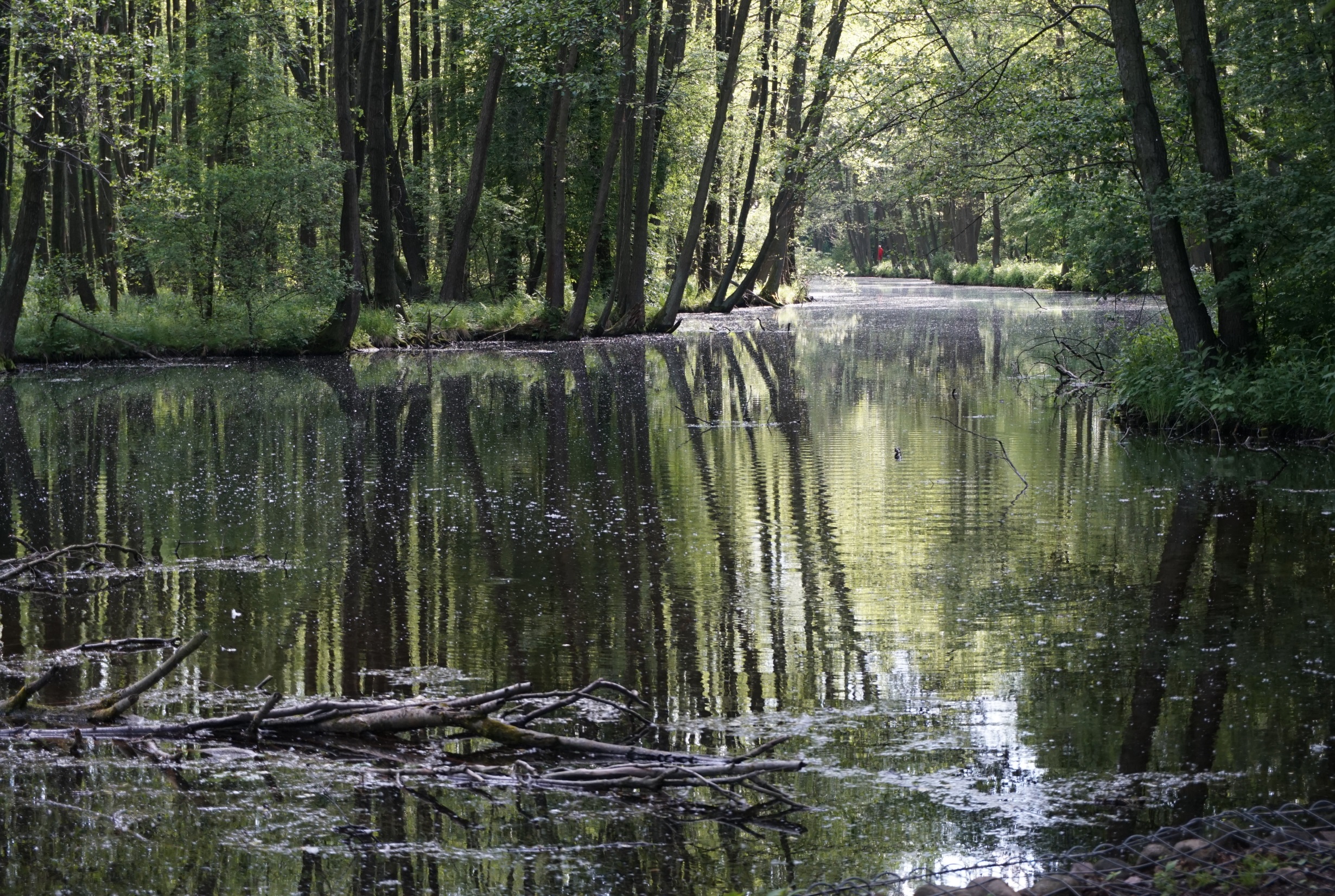 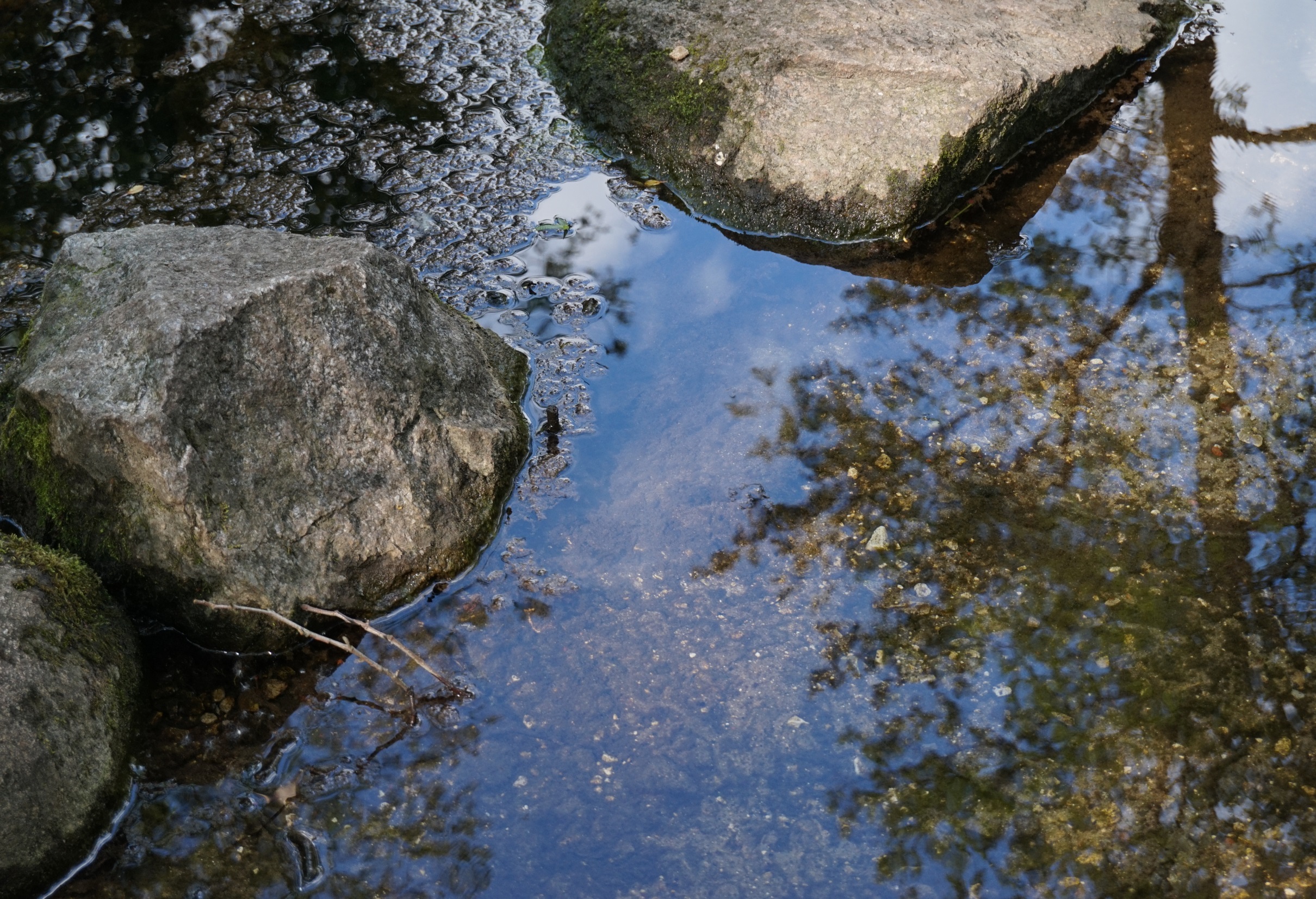 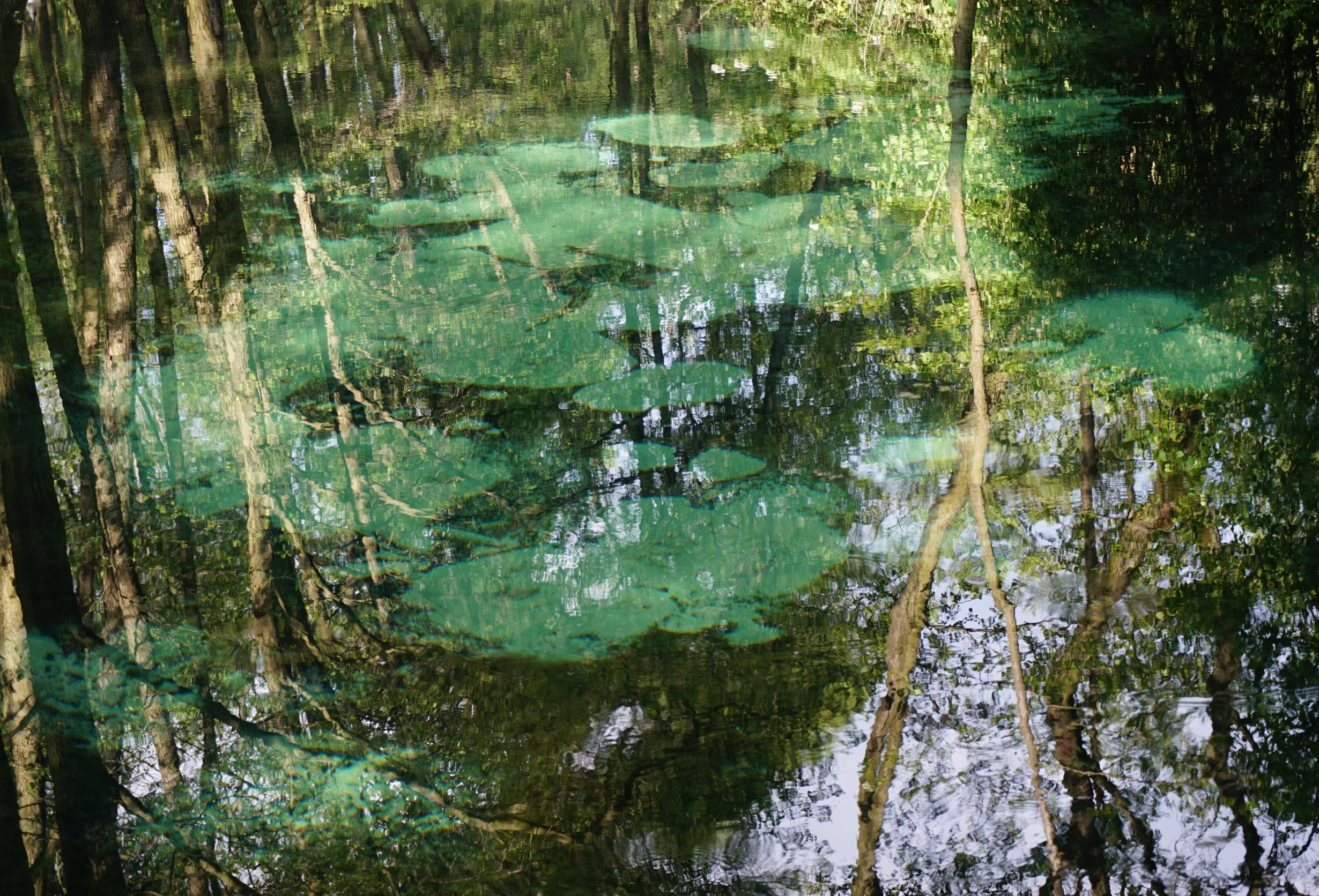 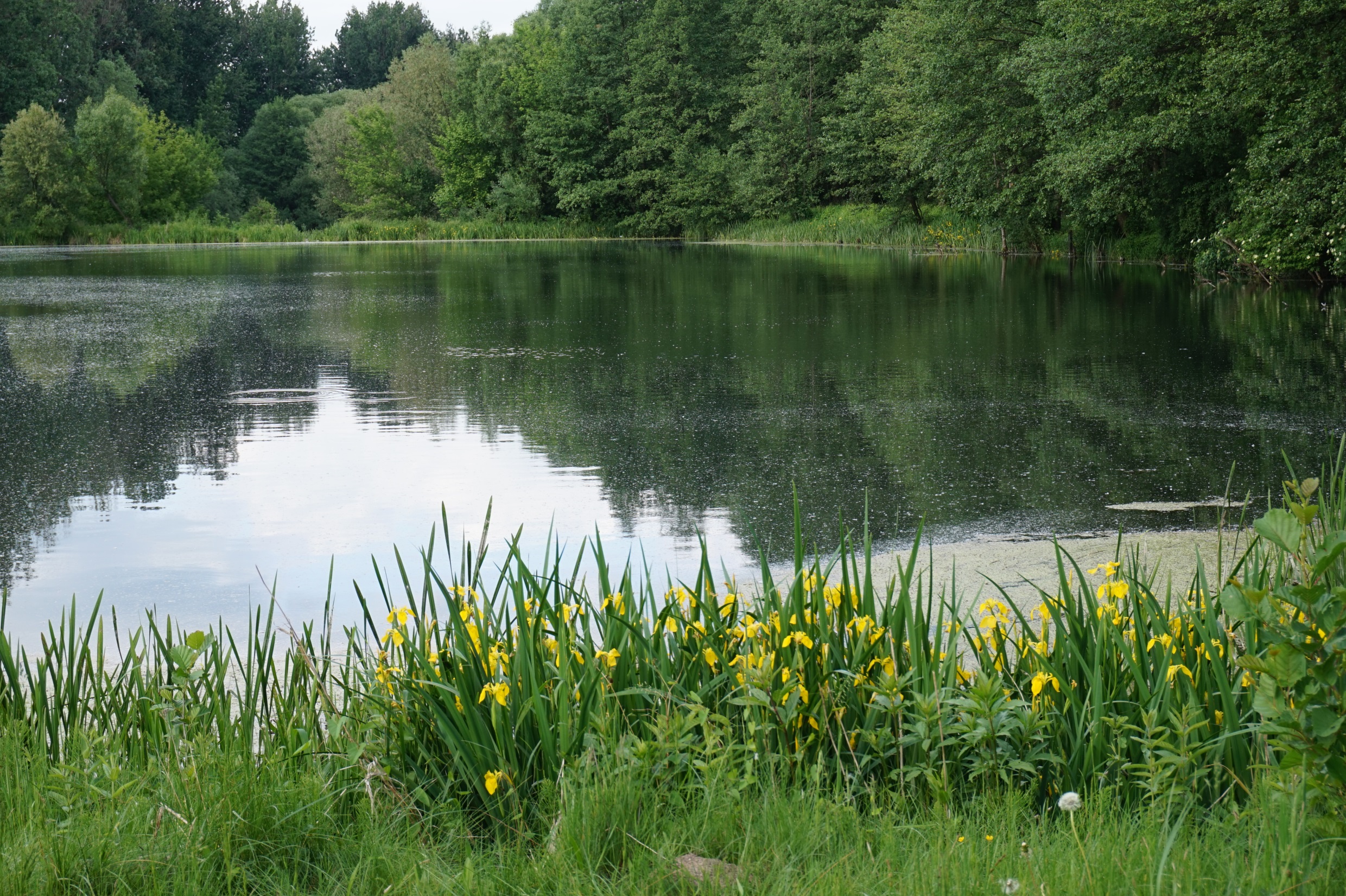 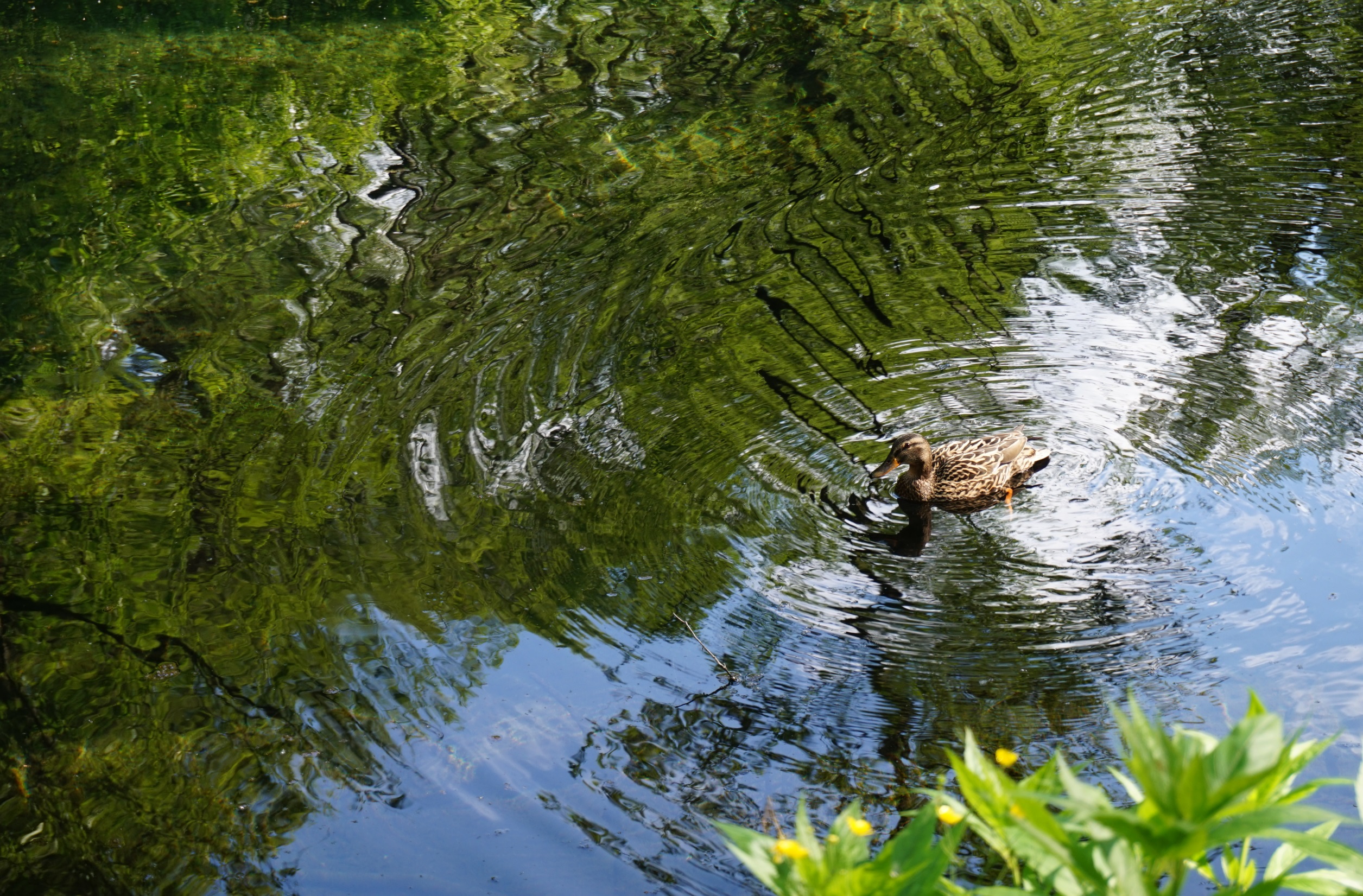 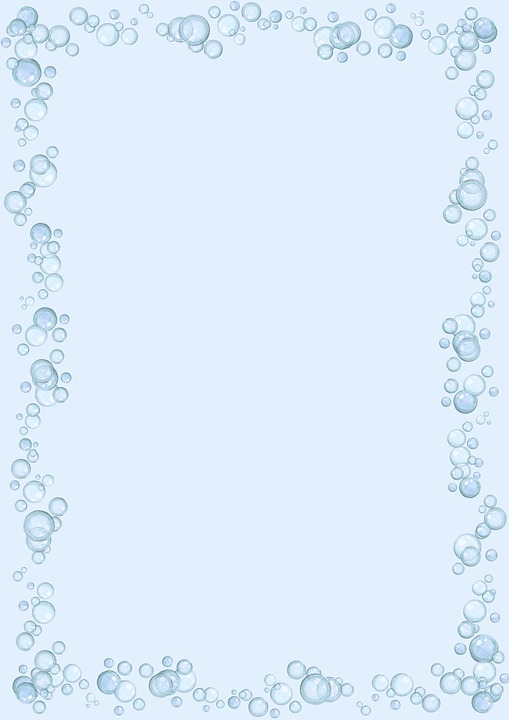 Oliwia Kaniecka
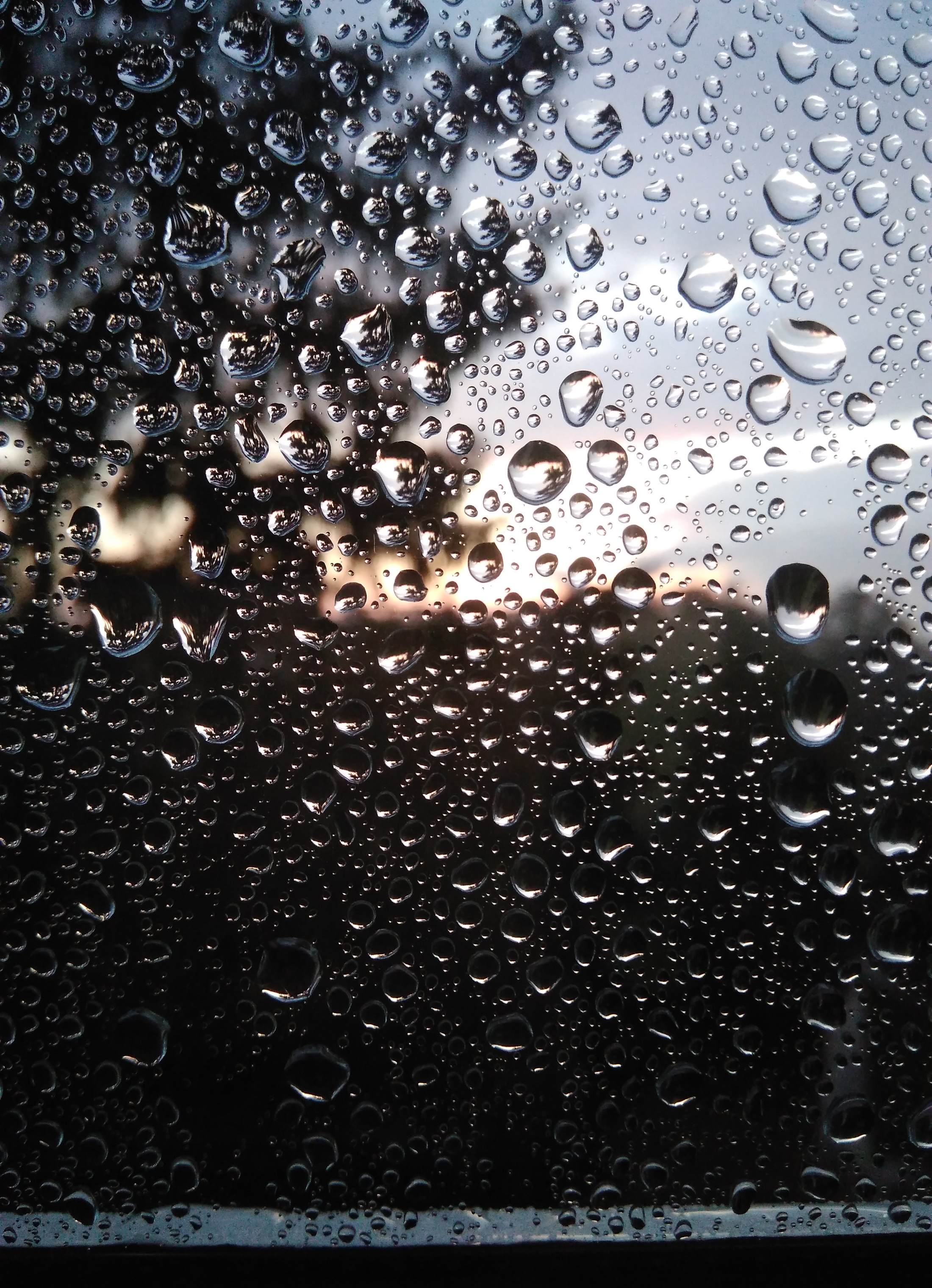 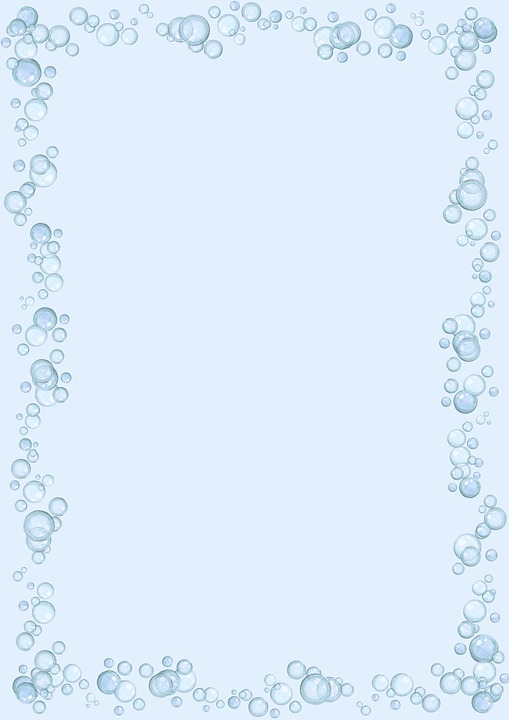 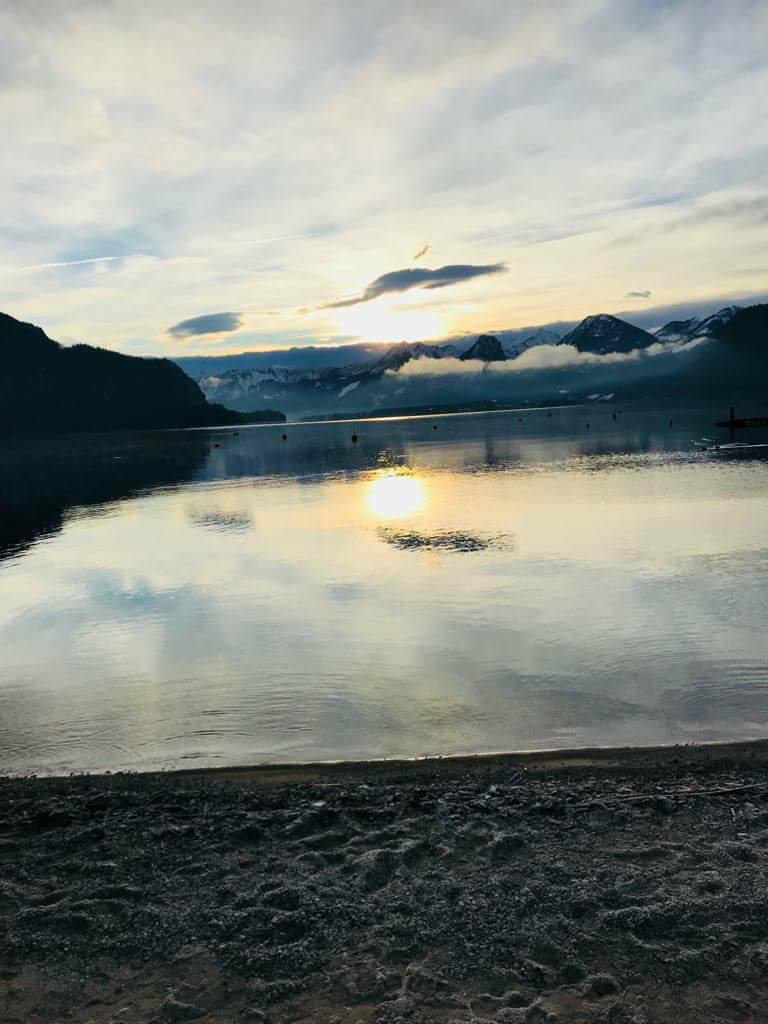 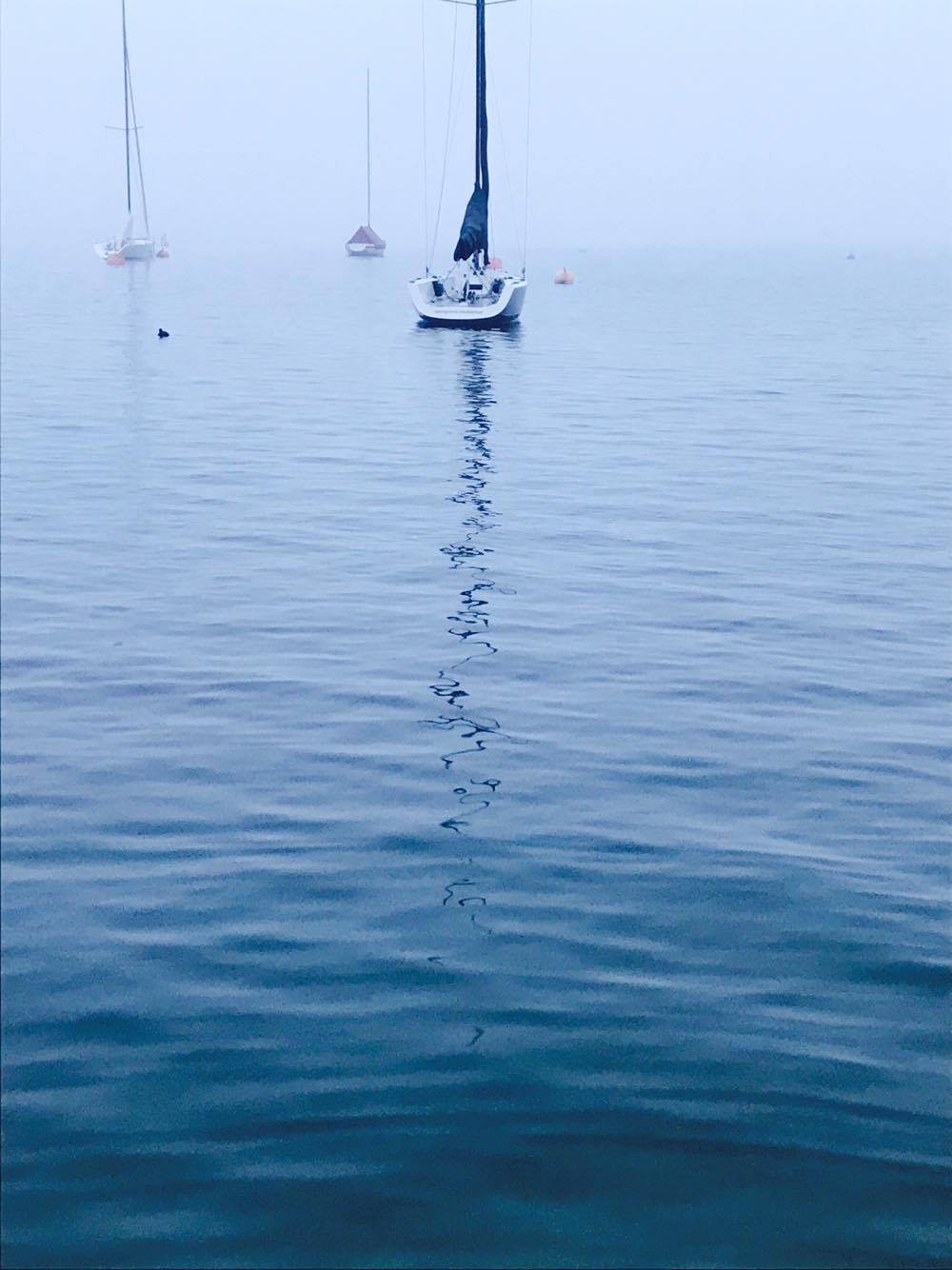 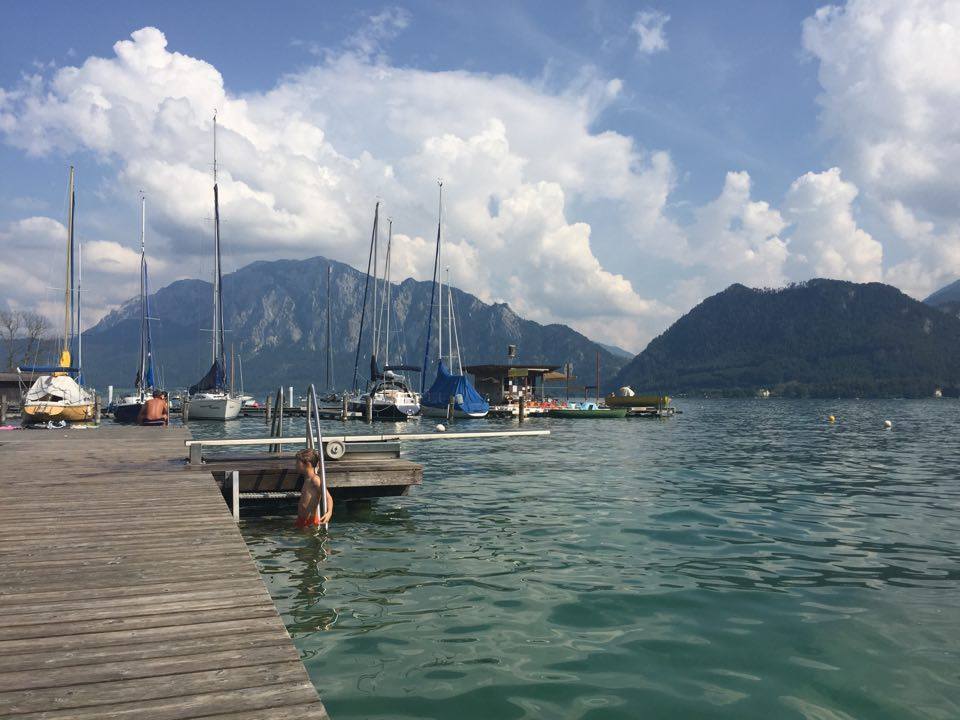 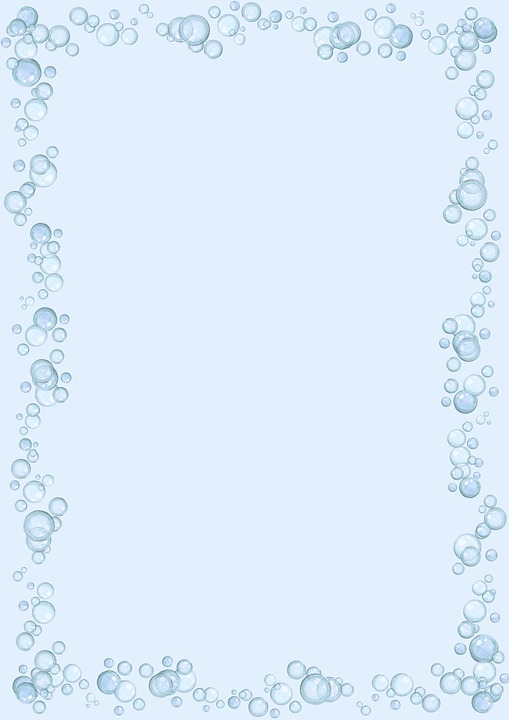 Aleksandra i Dominika Romanik
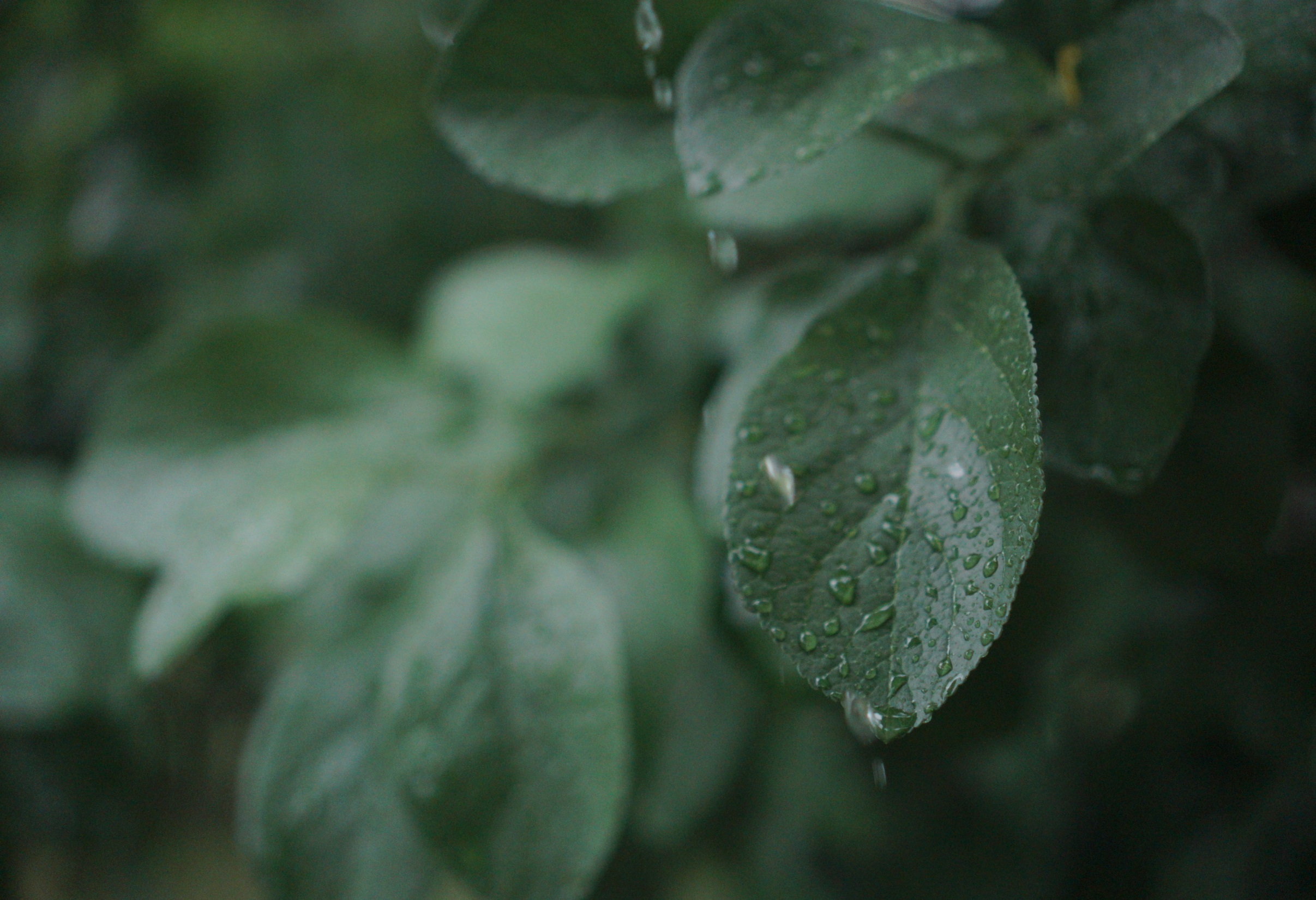 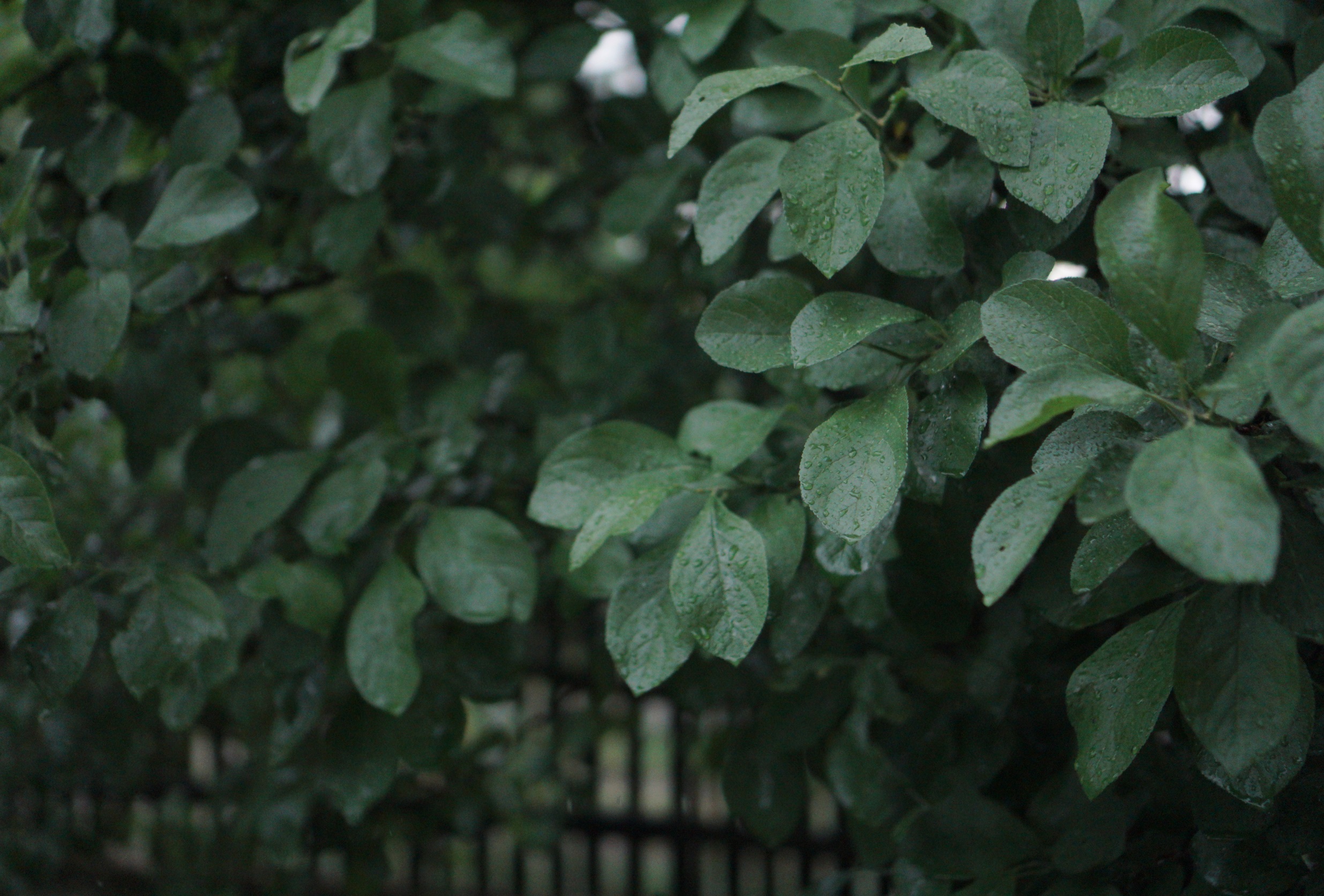